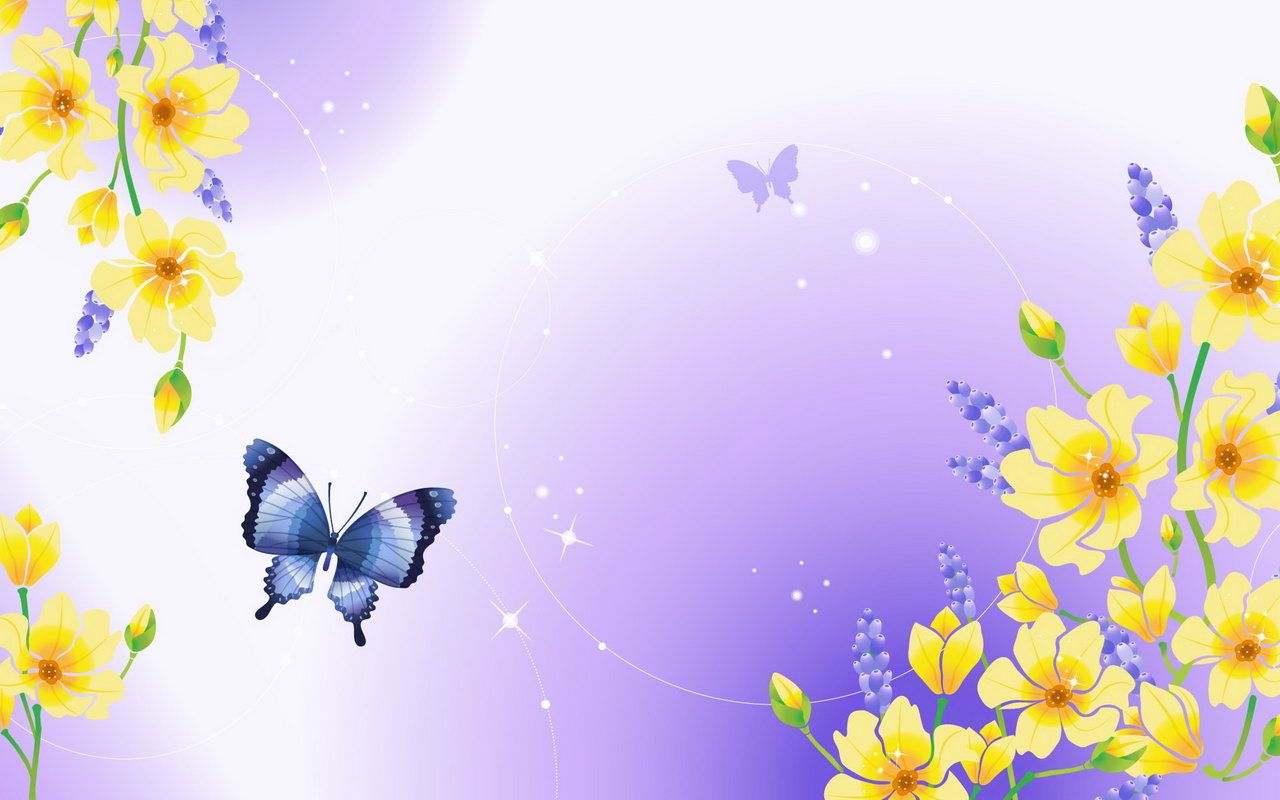 Проект «Дружные пальчики»

Составила:
Зобнина Н.В.
МБДОУ г.Иркутска детский сад №124
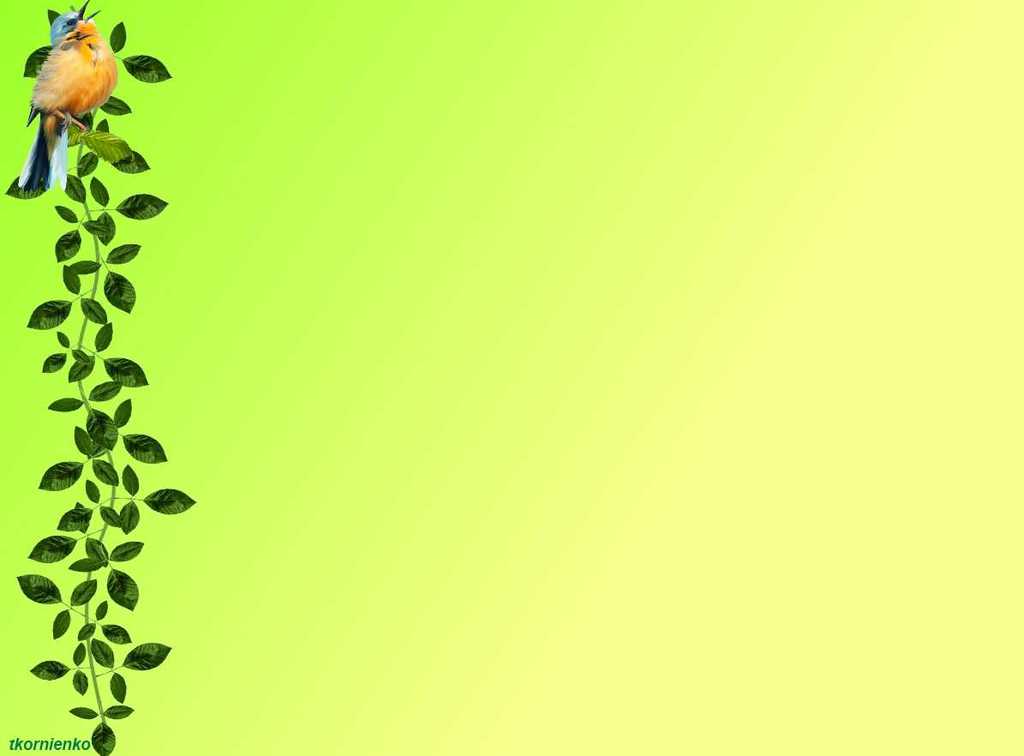 Цель проекта:
Содействовать развитию  мелкой моторики и координации движений пальцев рук у детей раннего возраста через разные виды деятельности
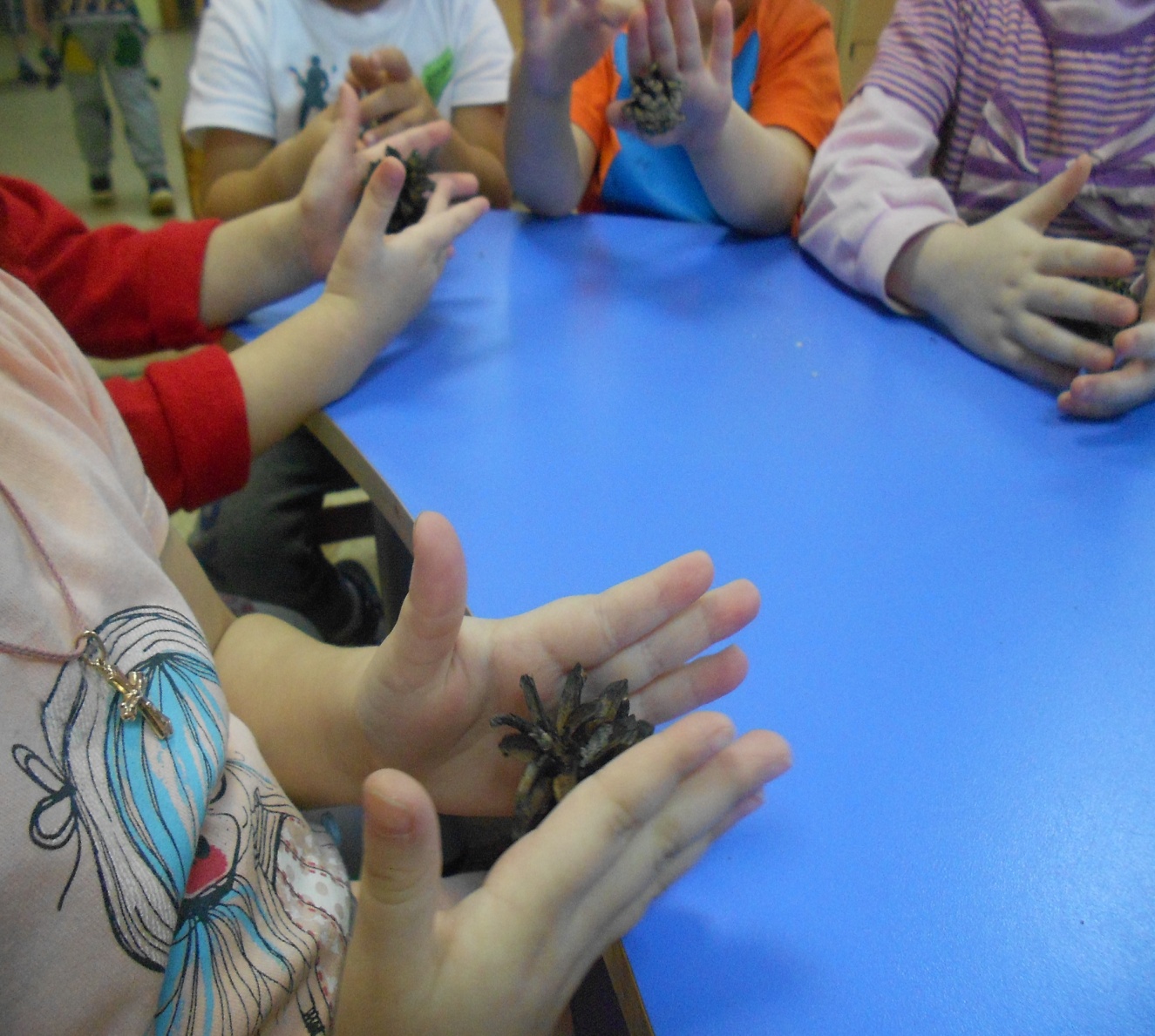 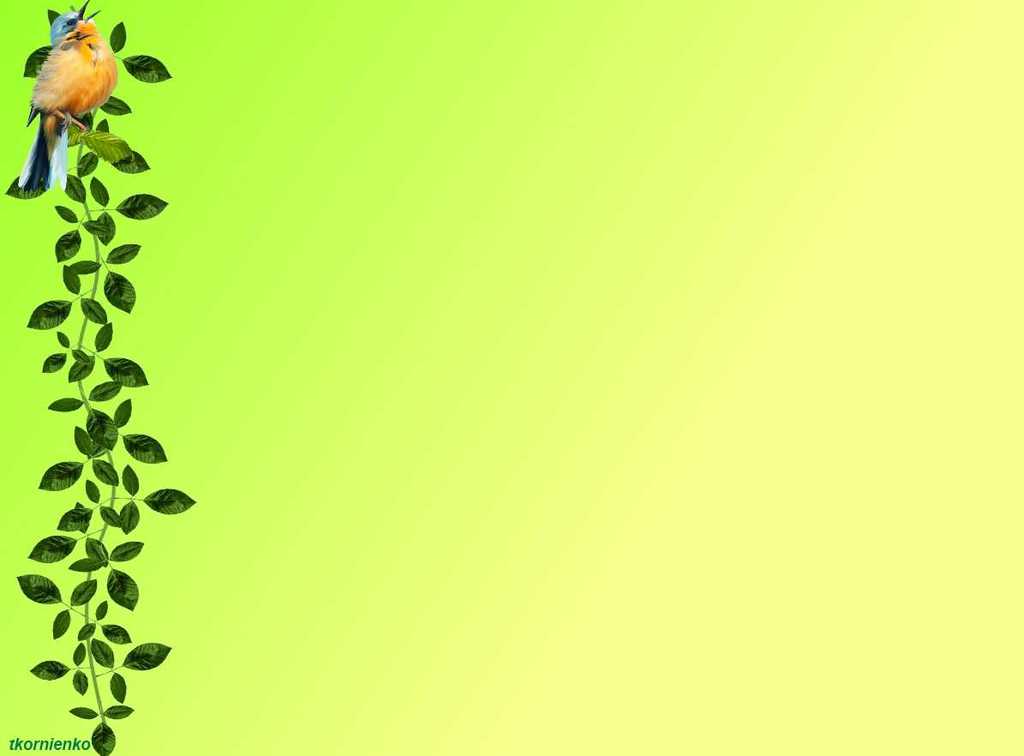 Задачи:
Развивать мелкую моторику пальцев рук у детей раннего возраста через использование разнообразных форм, методов и приёмов;
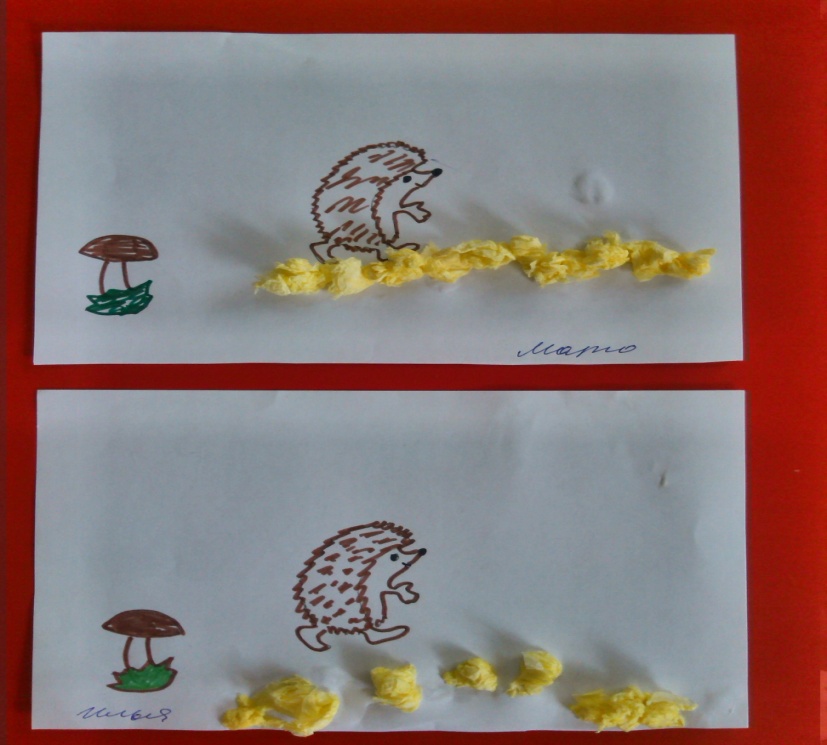 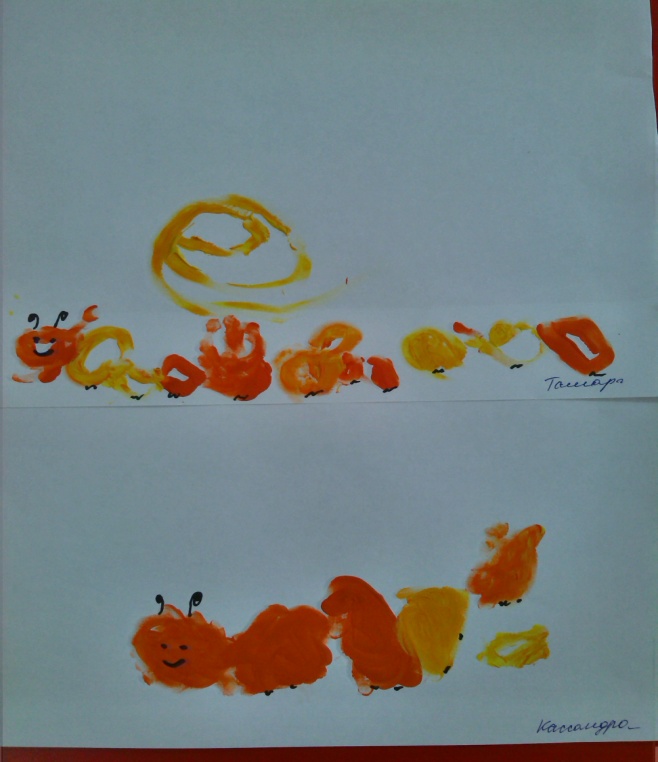 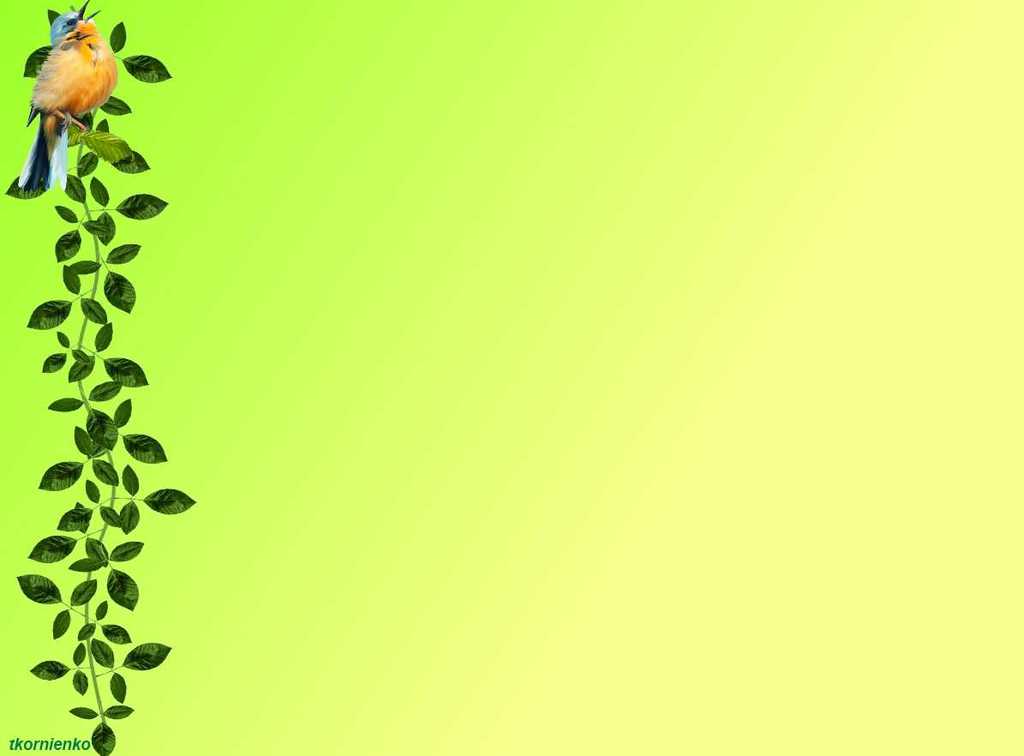 Развивать точность и координацию движения рук и глаз,  гибкость пальцев;
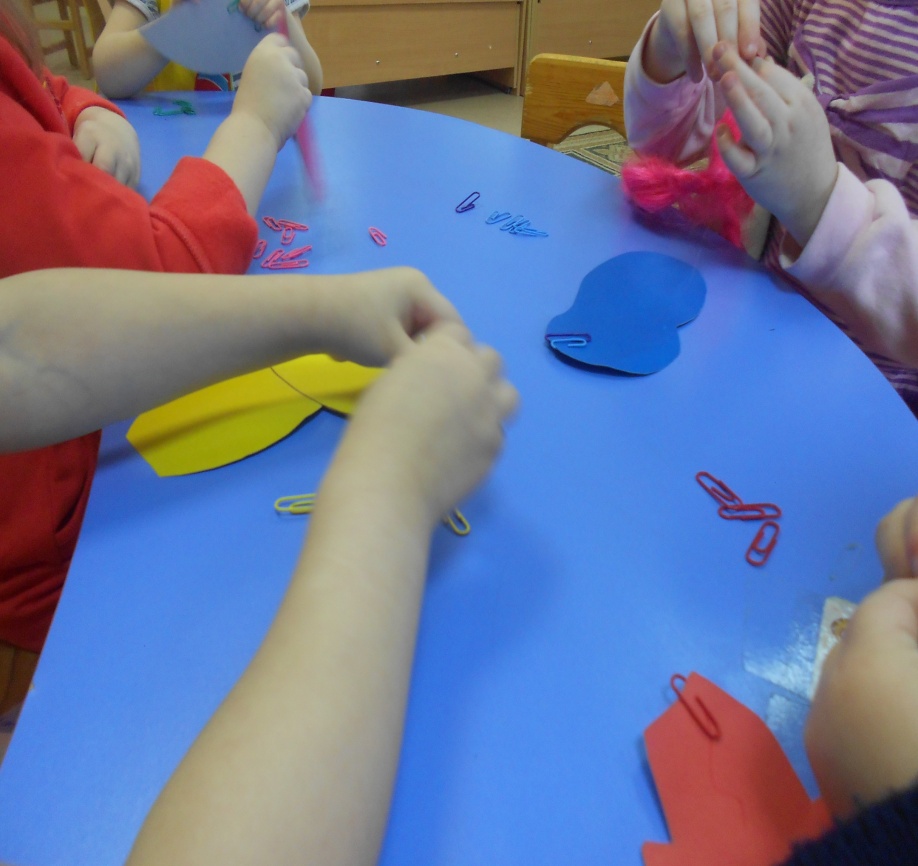 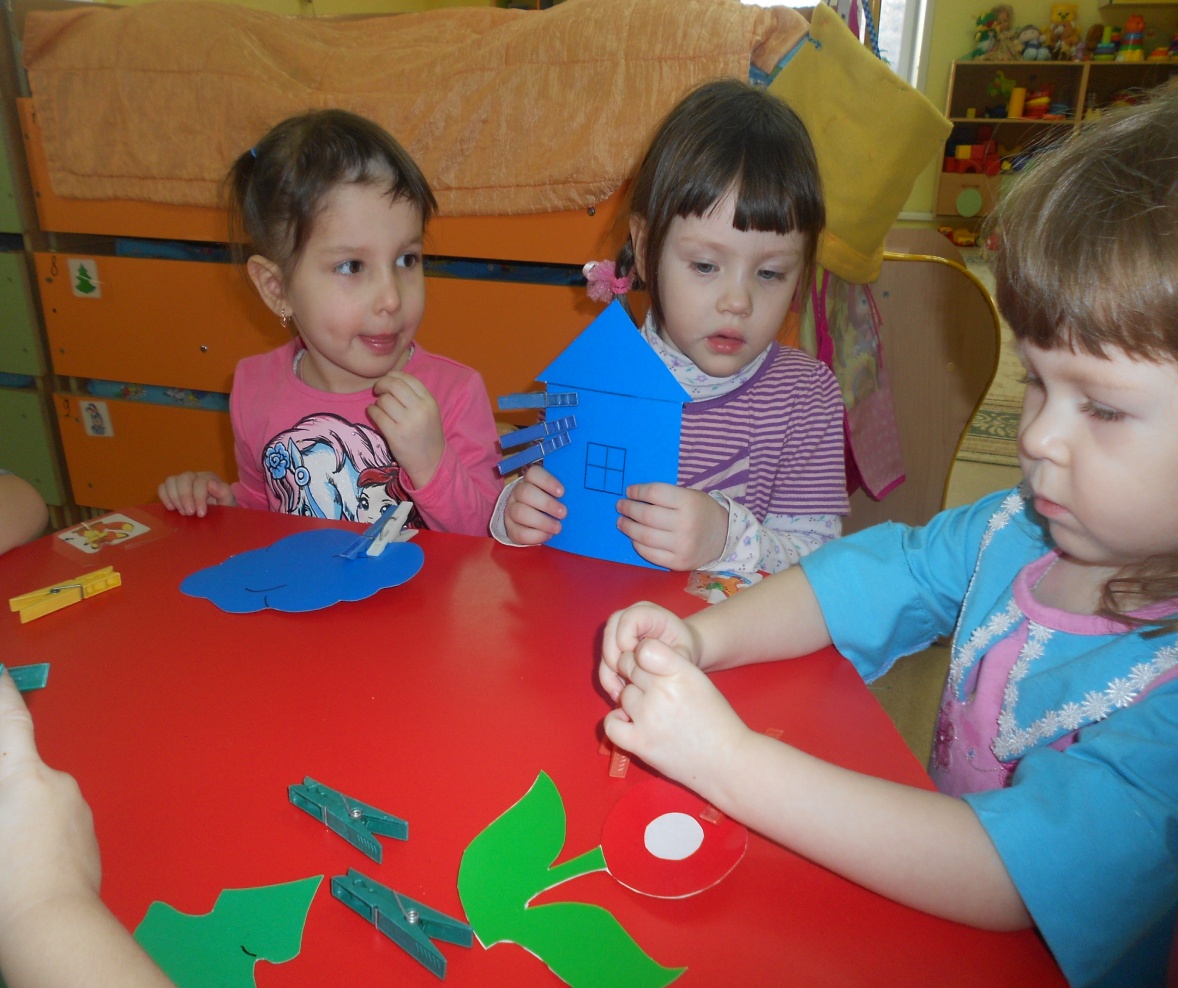 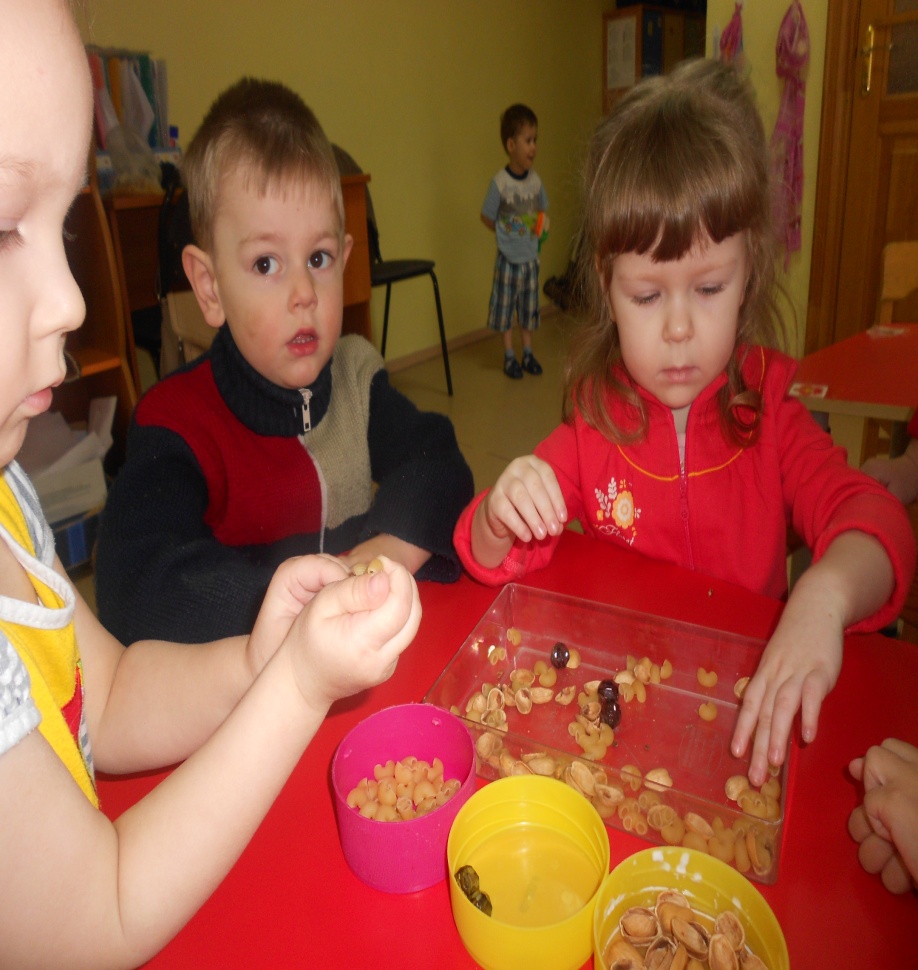 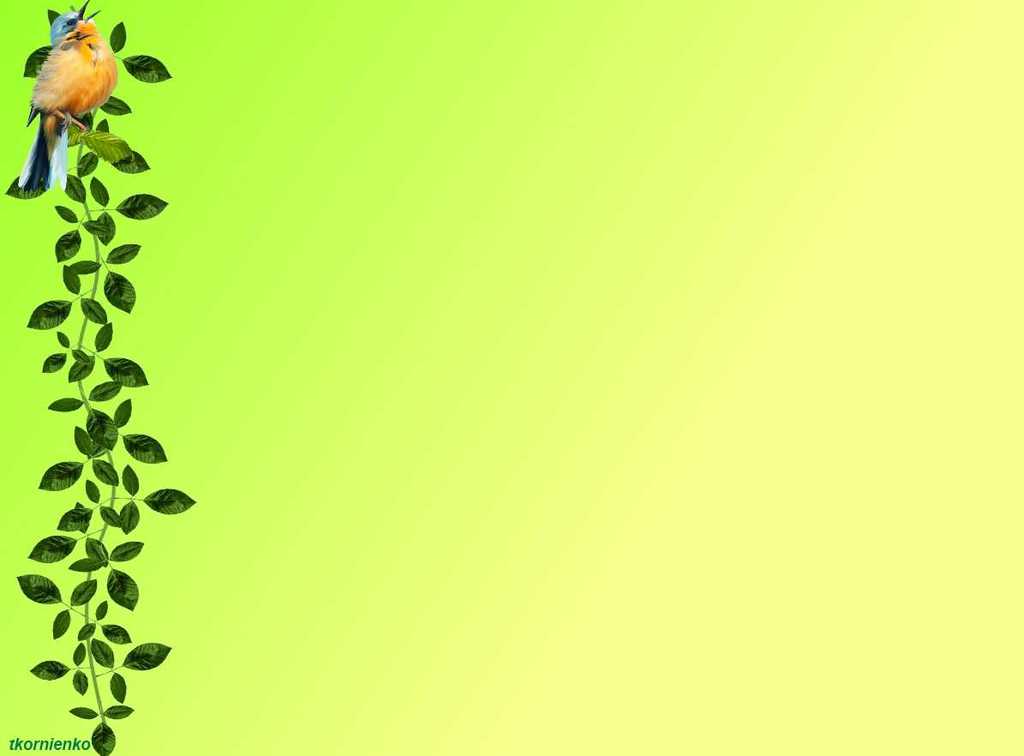 Воспитывать эмоциональную отзывчивость,  любознательность,
 дружелюбие.
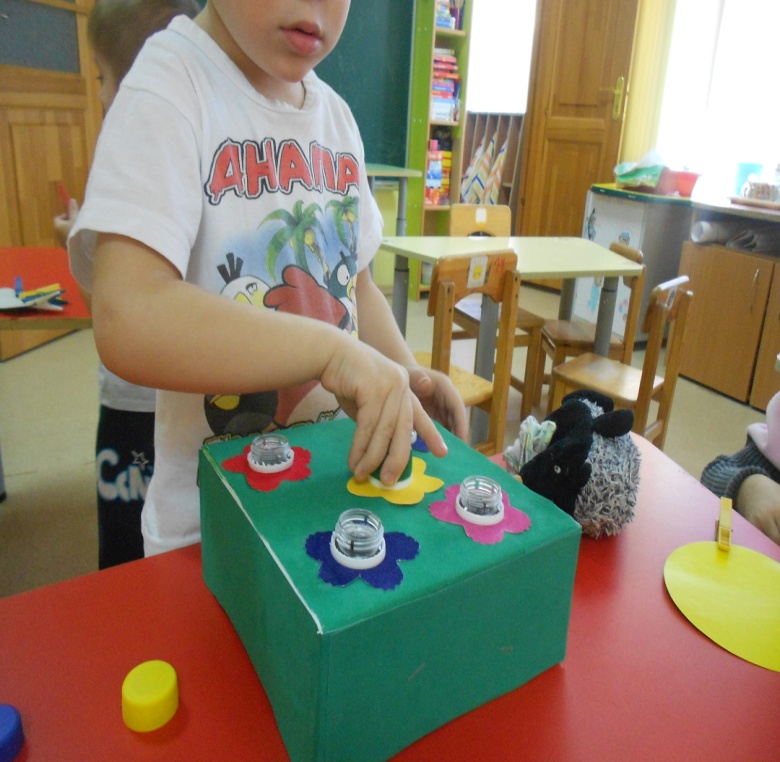 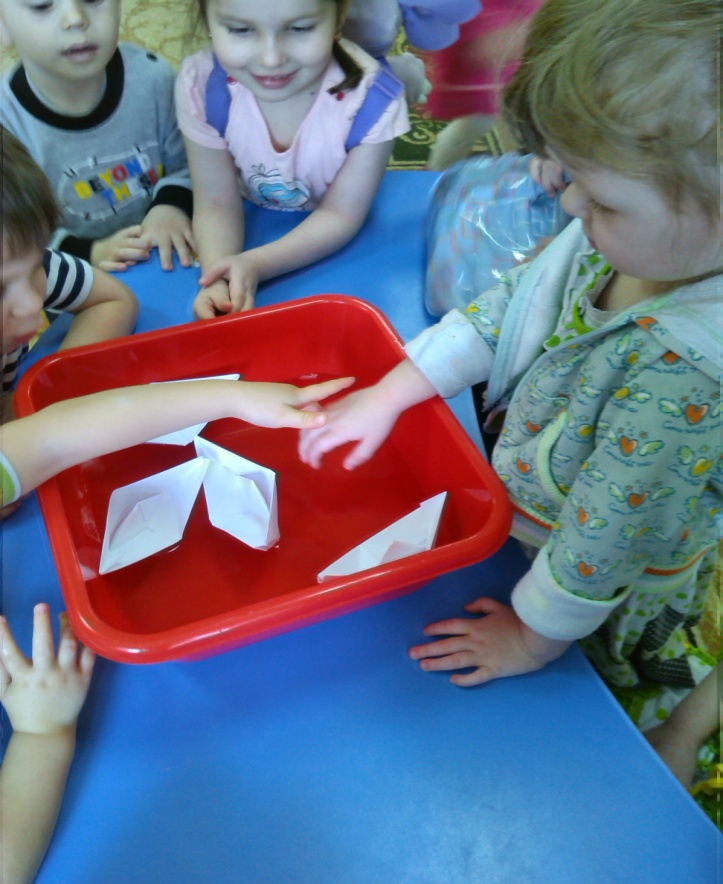 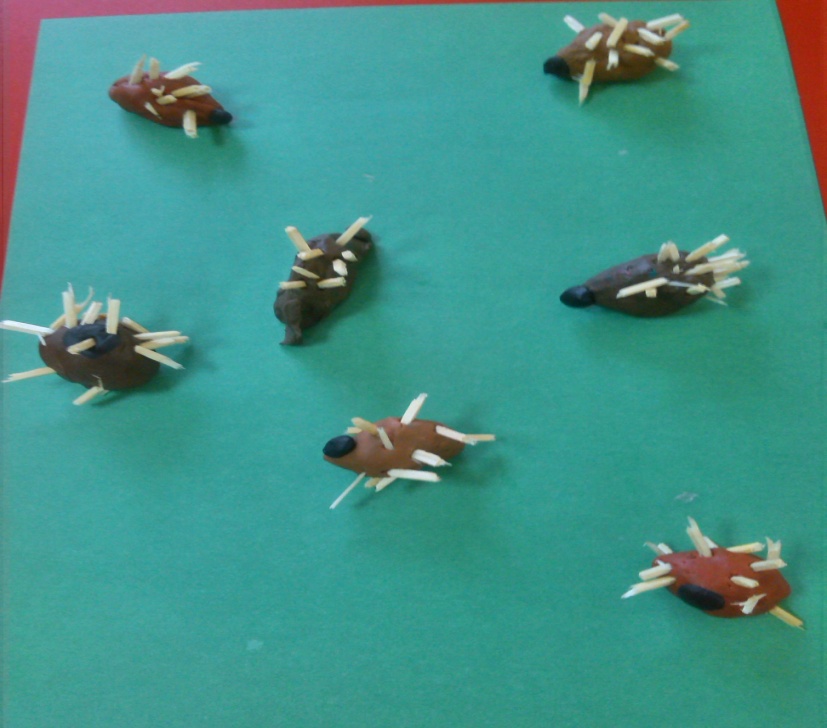 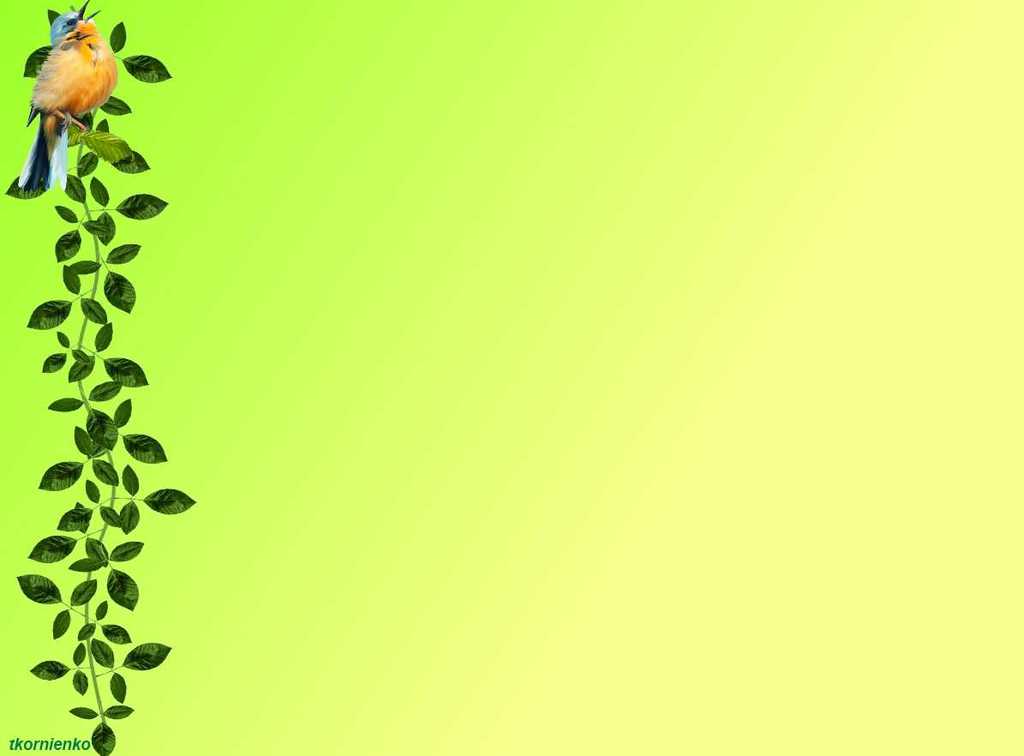 Предполагаемый результат:
Накопление ребёнком двигательного и практического опыта, развитие мелких мышц кисти;
Пополнение предметно-развивающей среды.
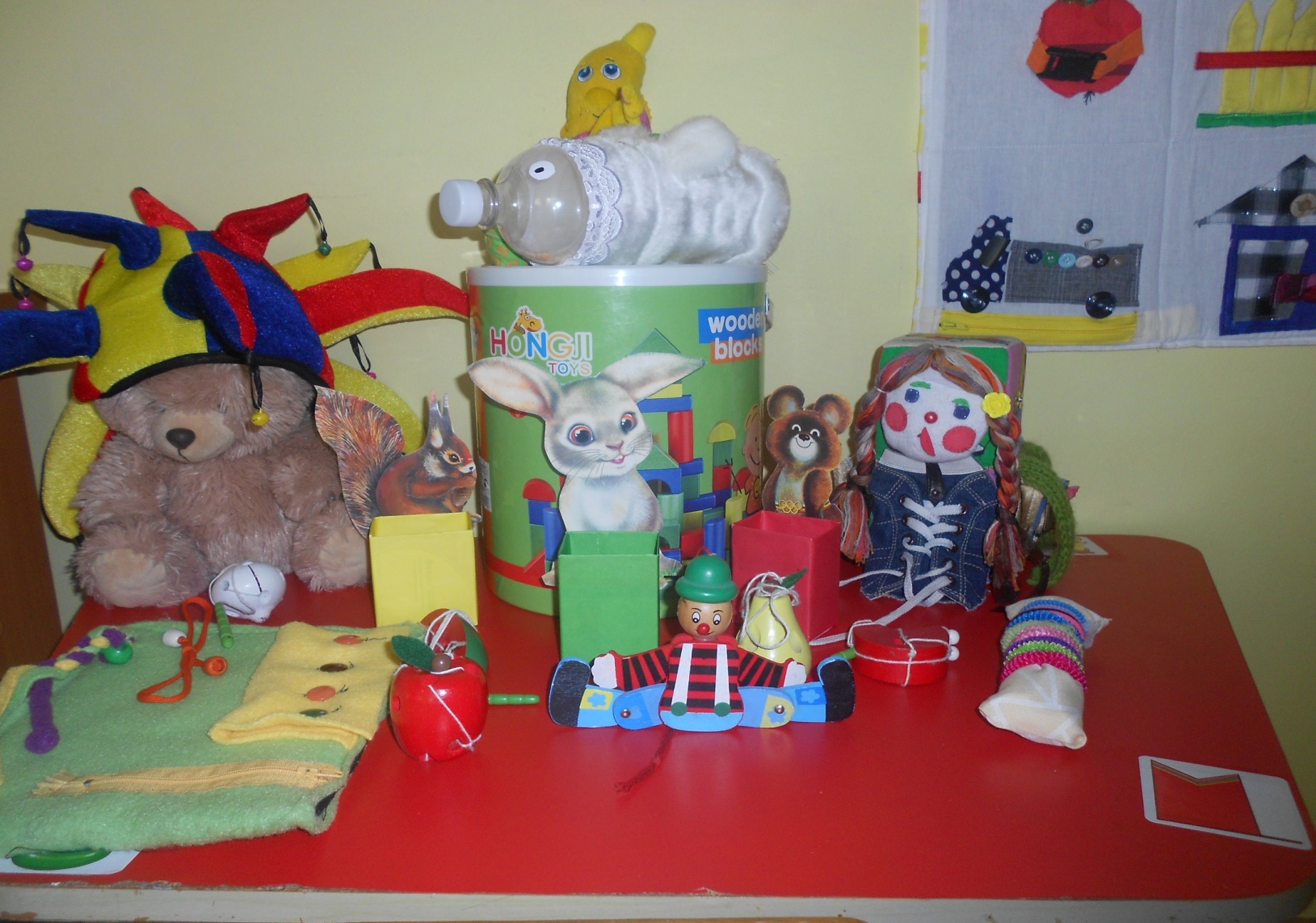 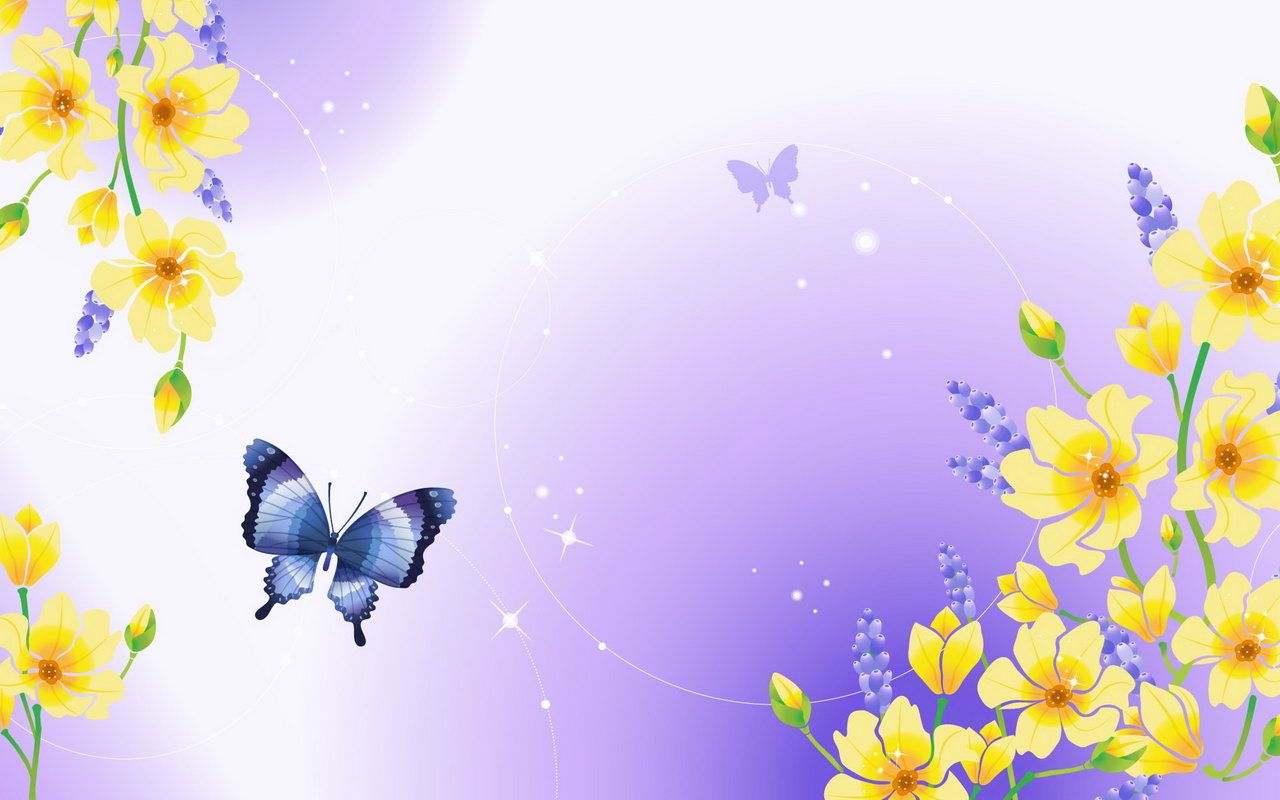 Спасибо за внимание!